Earth’s Features
Region
An area with one or more characteristics that set it apart from other areas  is called a region.
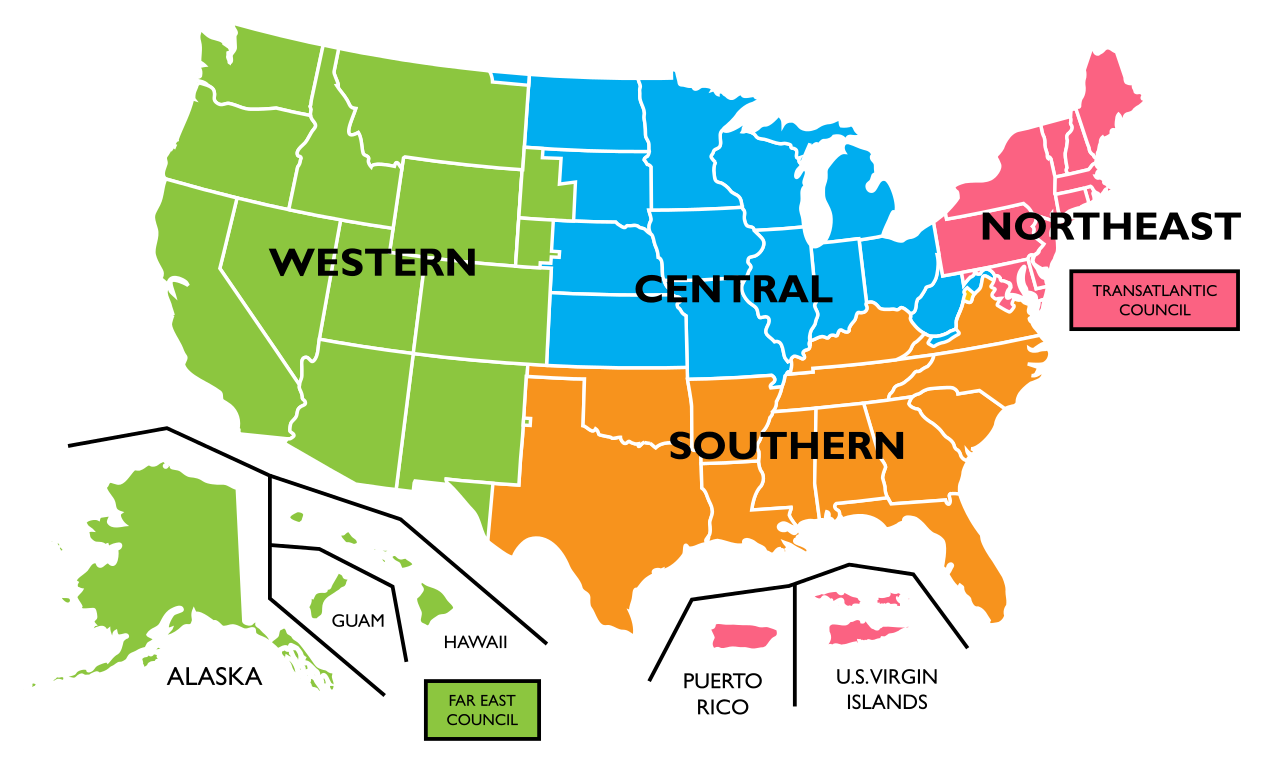 Landforms
Natural features of the Earth’s surface





Found on a map that shows physical features
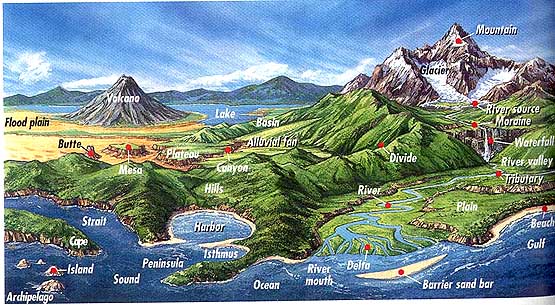 Continents
There are 7 large landmasses
        1. Asia – largest
        2. Australia – smallest
Some people consider Europe and Asia to be one continent (Eurasia)
       1. divided by the Ural Mountains
Southern Ocean
Mountainshighest landform, steep slopes with a peak or summit
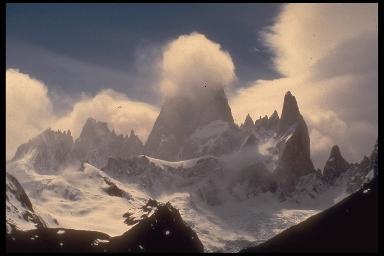 Hillslower than mountains, more rounded
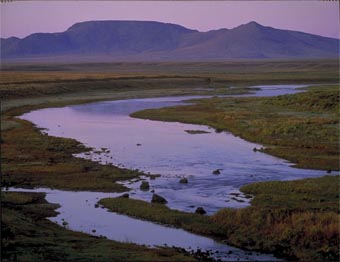 Plateaushigher than surrounding land, usually has one steep side (table top)
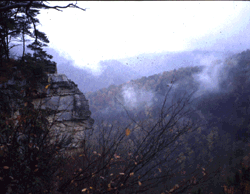 PlainsFlat or gently rolling lands            1. Coastal plains have lower elevations            2. Interior plains have higher elevations
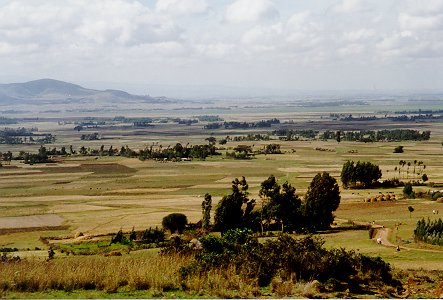 Peninsula Piece of land surrounded by water on 3 sides (Florida)
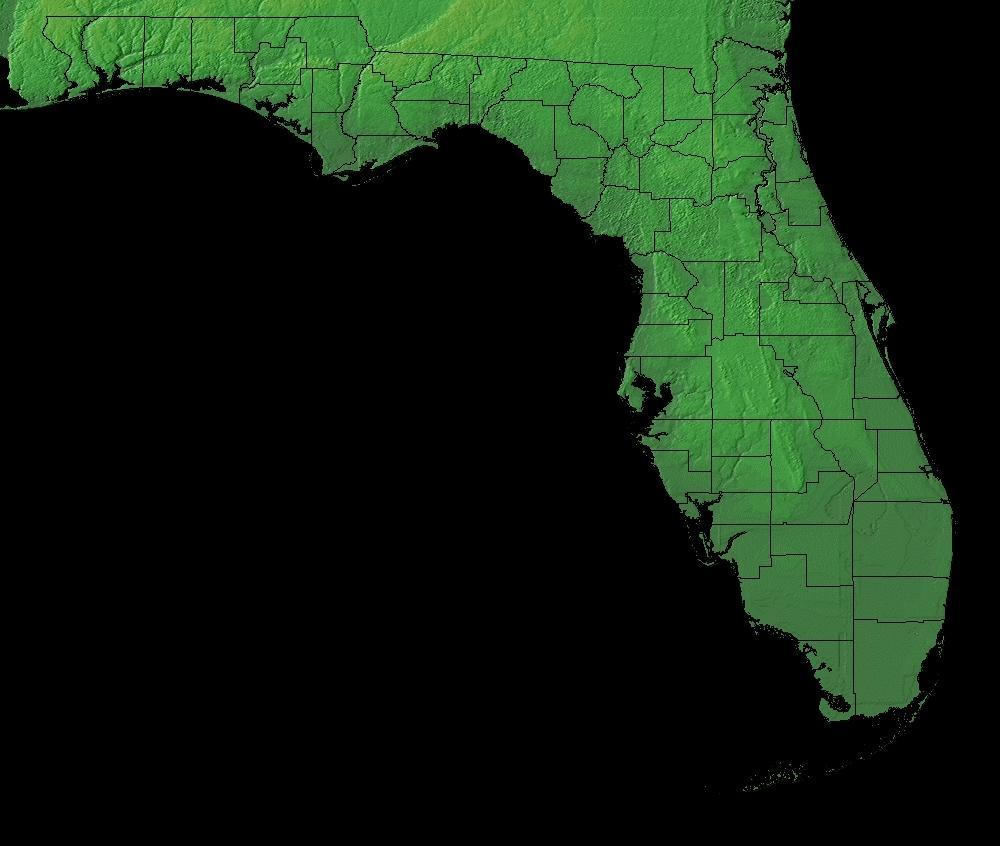 Archipelago A group or chain of islands (Hawaii)
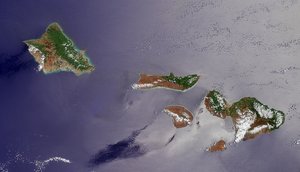